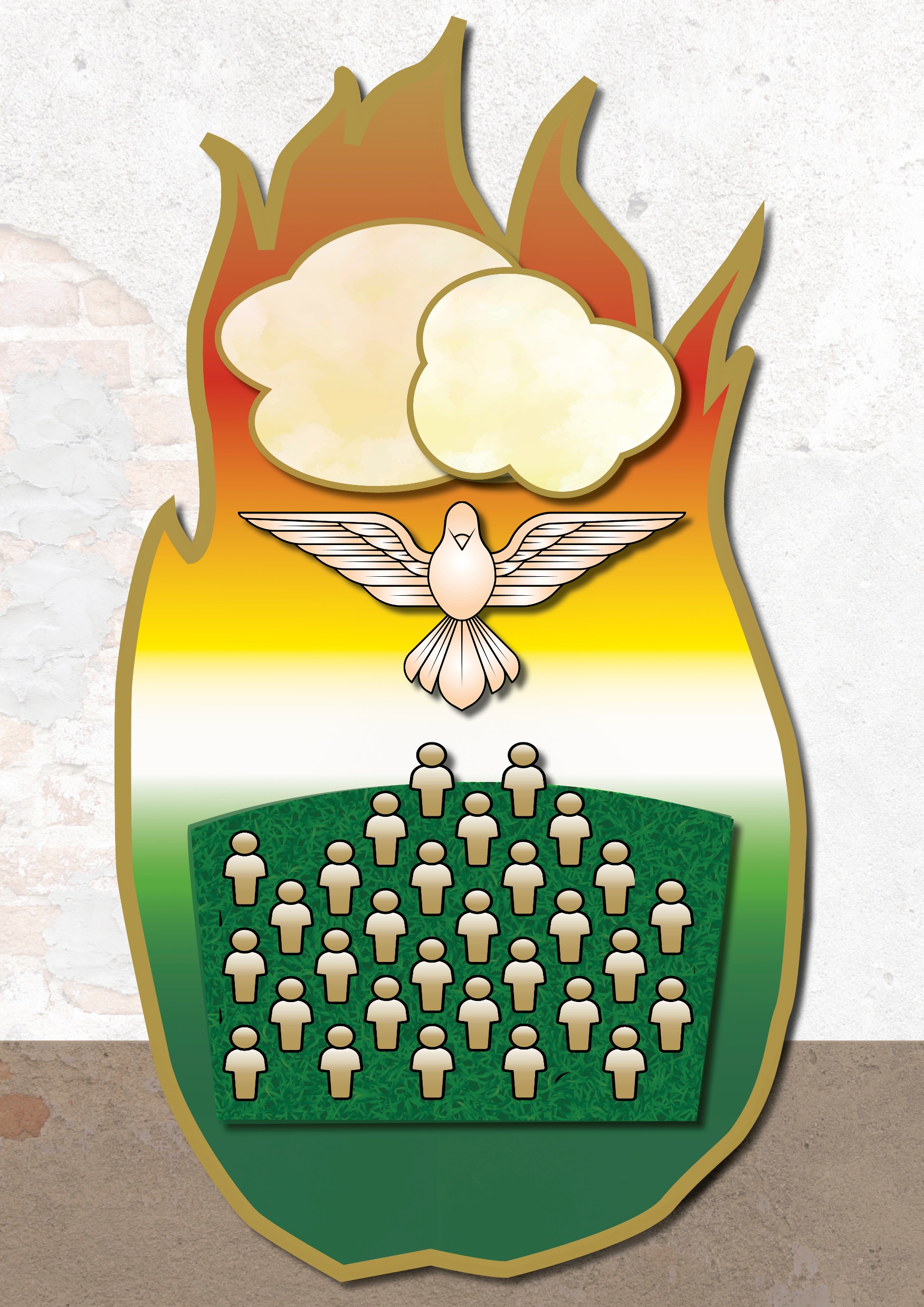 Zondag 19 mei
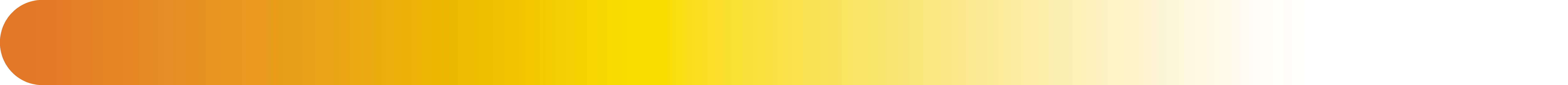 LEVEN UIT DE GEEST 
VAN WAARHEID